职教高考新实践基础篇
政治
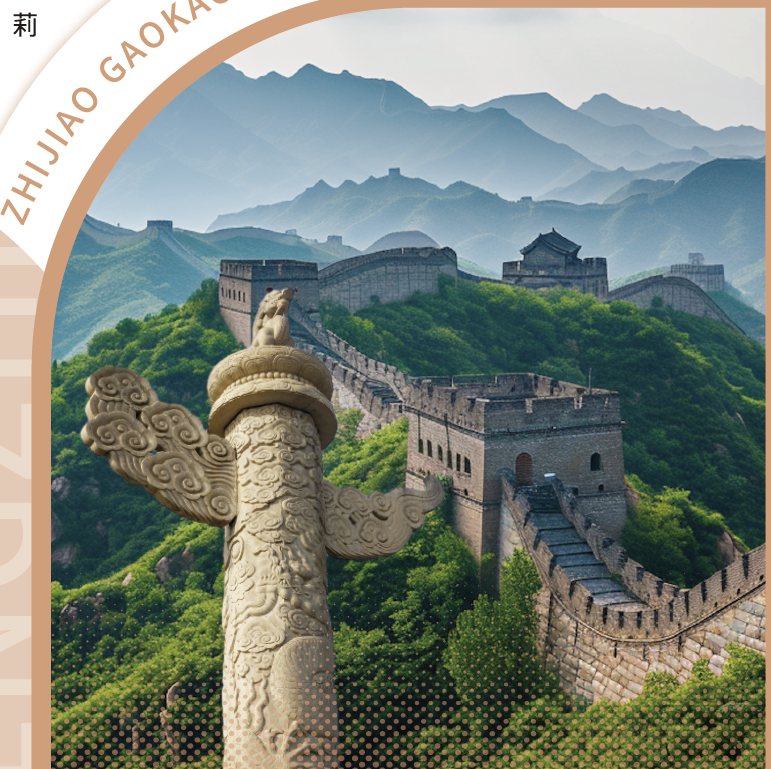 主   编   李  娟  
           杨  莉  
           戴忠慧
目录 CONTENTS
01
分析解读
02
知识导图
03
知识梳理
04
典例分析
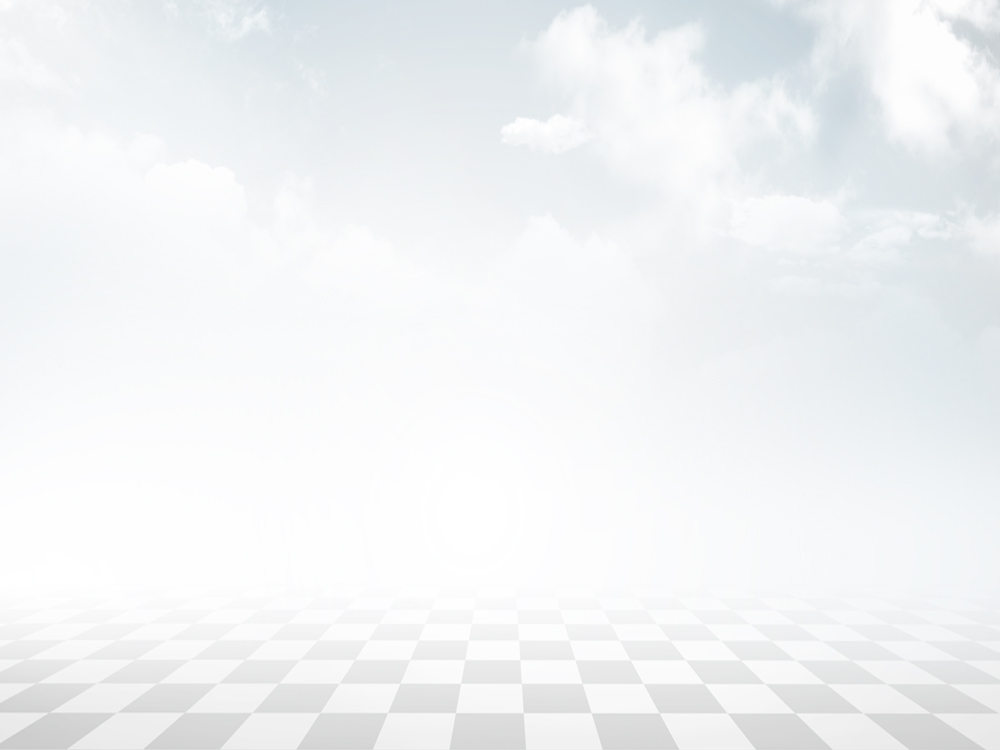 第二单元
认识自我　健康成长
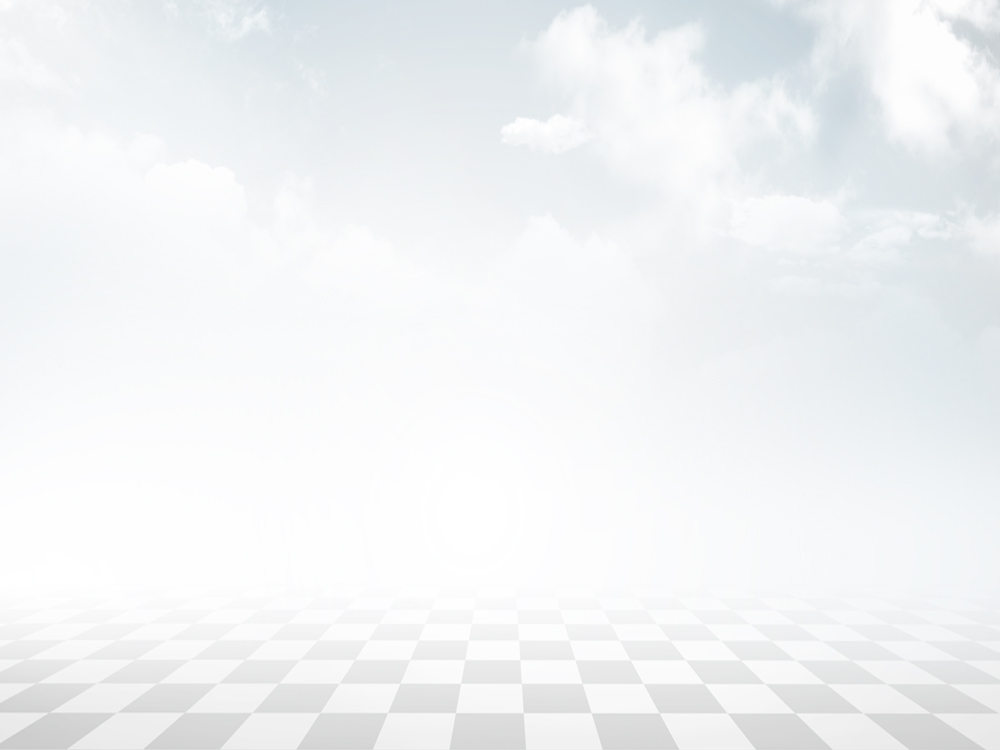 第4课
直面挫折　积极应对
本课要求学生直面挫折，积极应对。引导学生学会正确认识挫折，直面困难，积极应对挫折，提升抗逆力，在挫折中成长。
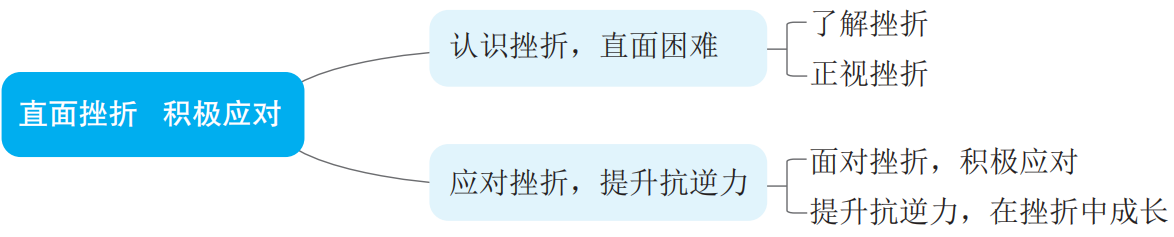 一、认识挫折，直面困难
（一）了解挫折
1. 挫折是怎样产生的？
当人们有目的、有动机的活动遭到阻碍或失败时，就会产生挫折。一般来说，挫折与挫折情境、挫折认知和挫折反应相关。
2. 什么是挫折情境？
挫折情境，是那些使行动目标不能实现的各种阻碍和干扰因素，可能是人或物，可能是自然环境或社会环境，也可能是自身的疾病或心理冲突等。
3. 什么是挫折认知？
挫折认知，是对挫折情境的认识、态度和评价。
4. 什么是挫折反应？
挫折反应，是个体在挫折情境下所产生的烦恼、困惑、焦虑、愤怒等感受及相应的行为表现。
5. 如何理解挫折情境、挫折认知、挫折反应三者的关系？
个体的挫折反应受挫折情境和挫折认知的影响。一般来说，挫折情境越严重，挫折反应就越强烈；在同样的挫折情境下，不同的挫折认知会引发不同的挫折反应。挫折反应的性质和程度主要取决于个体对挫折情境的认知。
6. 常见的挫折情境有哪些？
在学校中，学业问题和人际冲突是经常遇到的挫折情境。进入职场，可能还会面临更多的挫折情境，如理想与现实的差距，所学知识和专业技能不能适应工作要求等。
（二）正视挫折
1. 青年学生应该怎样面对挫折？
用积极的视角认识挫折，有助于我们正视挫折、积极应对。
2. 如何正视挫折？
第一，挫折是生活的一部分。每个人成长的道路上，都可能遭遇各种各样的挫折。在前进道路上遭遇阻碍时，不要怨天尤人，而要直面困难。在追求目标的过程中遭遇失败时，也不要轻言放弃，而要把失败视为成功的必经之路。
第二，前进道路上的各种挫折都有其独特的价值。处于顺境时，一定的挫折会提醒我们不要盲目乐观，要更加清醒地面对现实。处于逆境时，要将挫折视为成长的机会，积极总结经验，找出失败的症结。
第三，接纳挫折中无法改变的事实。已经发生的事实是不能改变的，有的挫折情境也难以改变。要学会接纳挫折中这些不能改变的因素。对于能改变的因素，比如自己的目标、心态、行动方式等，要积极寻求改变的方法。
二、应对挫折，提升抗逆力
（一）面对挫折，积极应对
1. 面对挫折，应如何积极应对？
第一，以关怀和友善的态度对待遭遇挫折的自己。
第二，积极寻找解决问题的方法。
第三，积极寻求他人帮助。
第四，牢记生命至上。
2. 什么是自我悲悯？有何作用？
自我悲悯是指当我们遇到挫折的时候，能够用自我友善的、非批判式的态度对待自己，并且意识到其他人也会遇到这样的挫折。自我悲悯包含自我友善、普遍人性、正念三个方面。
一个人自我悲悯的程度越高，他就越快乐、积极、主动，心理健康水平也越高。
3. 什么是社会支持？有何作用？
社会支持是指个体从所拥有的社会关系（包括家人、亲友、同学、同事、团体、单位和社区等）中获得的精神和物质上的支持。研究发现，社会支持能减轻个体的心理压力，缓解紧张情绪，减少孤独感和无助感，帮助人们更好地应对挫折，提高社会适应能力。
（二）提升抗逆力，在挫折中成长
1. 什么是抗逆力？
抗逆力，指个体在面对不幸、逆境或者挫折等压力情境时的有效适应能力。
2. 抗逆力有什么作用？
具备一定的抗逆力，可以使我们在面对挫折和压力时保持正常的心理和身体状态，及时调整自己，并获得成长。在日常生活和学习过程中提升自身抗逆力，能帮助我们勇敢、有效地面对挫折，走出成功和有意义的人生之路。
3. 如何提升抗逆力？
第一，提升抗逆力，要确立明确的人生目标。
第二，提升抗逆力，要心存高远、保持乐观。
第三，提升抗逆力，要学会积极看待自己、照顾好自己。
第四，提升抗逆力，要与重要他人建立良好的关系。
例题 1（选择题）
在挫折中不能改变的因素是（ 	）。
A. 目标 		B. 认知 		     C. 事实  	   D. 心态
C
【解析】本题考查正视挫折。挫折是生活的一部分。各种挫折都有其独特的价值。我们应接纳挫折中无法改变的事实。
例题 2（判断题）
挫折反应仅受到挫折情境的影响。（		 ）
A. 正确 			B. 错误
B
【解析】本题考查挫折情境、挫折认知、挫折反应三者之间的关系。个体的挫折反应受挫折情境和挫折认知的影响。
例题 3（填空题）
当人们有目的、有动机的活动遭到阻碍或失败时，就会产生______________。
挫折
【解析】本题考查挫折的产生。当人们有目的、有动机的活动遭到阻碍或失败时，就会产生挫折。